Goal Free Problems
Year 2
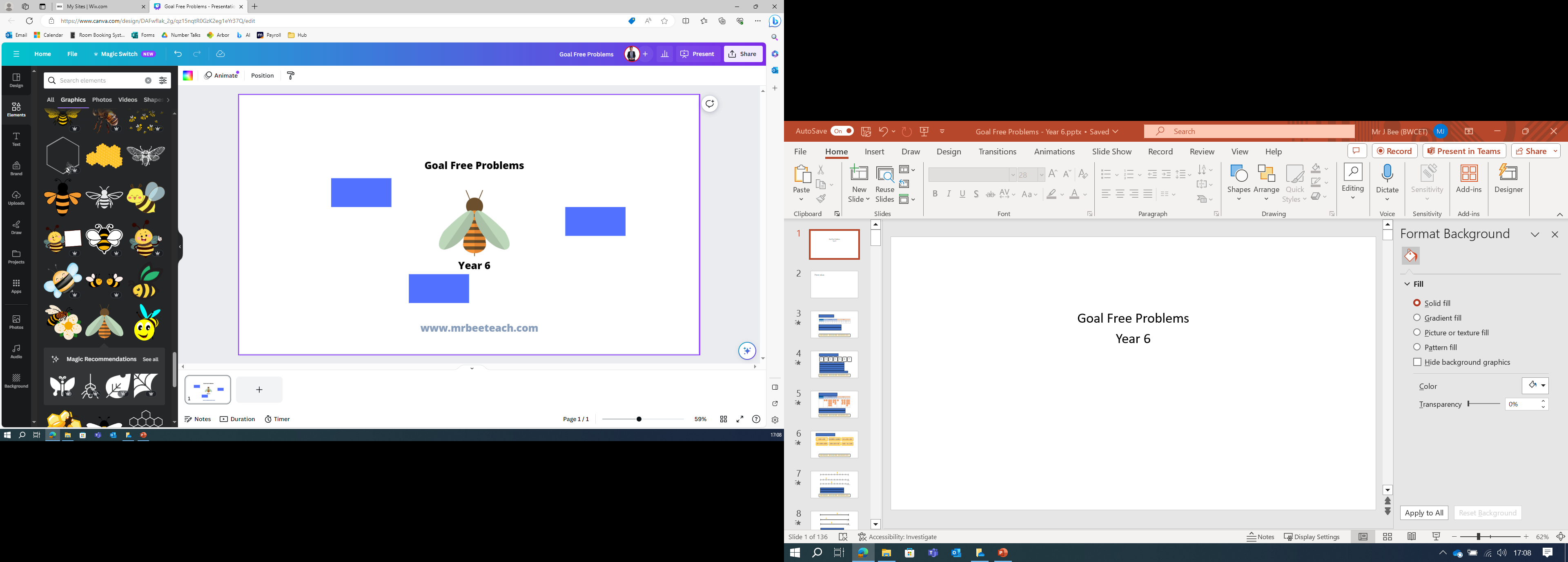 www.mrbeeteach.com
Place Value
Which picture does not show 25?
Write the number shown in numerals.


Write the number shown in words.


Write a number sentence to show the sum.
What do you see?    What do you know?   What could you find out?
The value of the of the counters is 43.


Which counters are hidden?
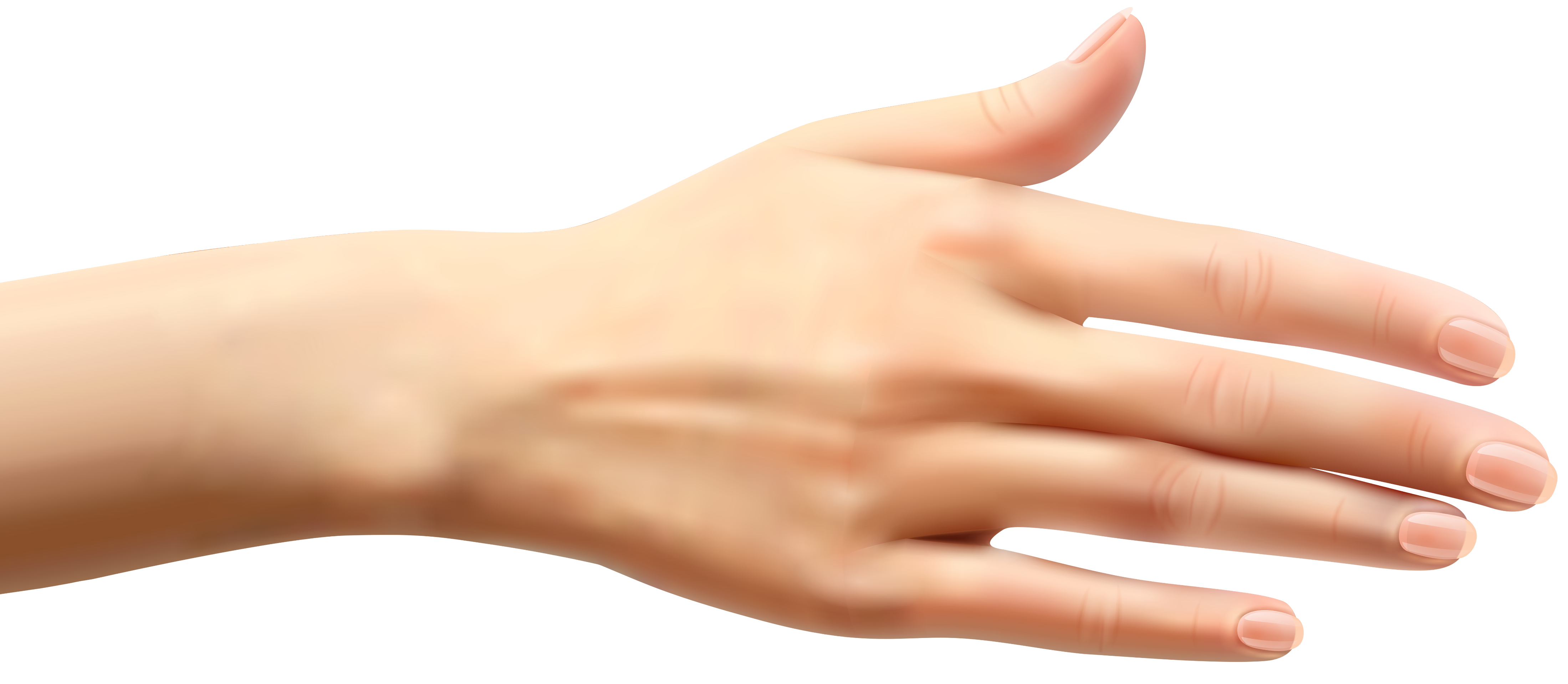 10
10
10
10
1
1
1
What do you see?    What do you know?   What could you find out?
Addition and subtraction
How many beads are covered?
What do you see?    What do you know?   What could you find out?
Write the number bond to 100 using the 100 square.
What do you see?    What do you know?   What could you find out?
Shape
What is the same? What is different?
What do you see?    What do you know?   What could you find out?
Money
Which coins could be in the wallet?
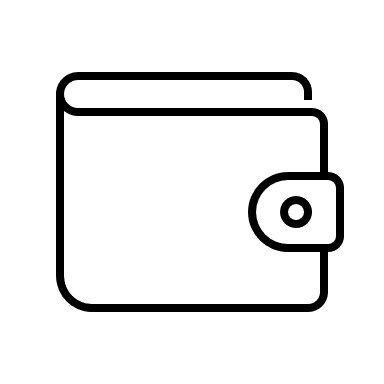 I have 60p.
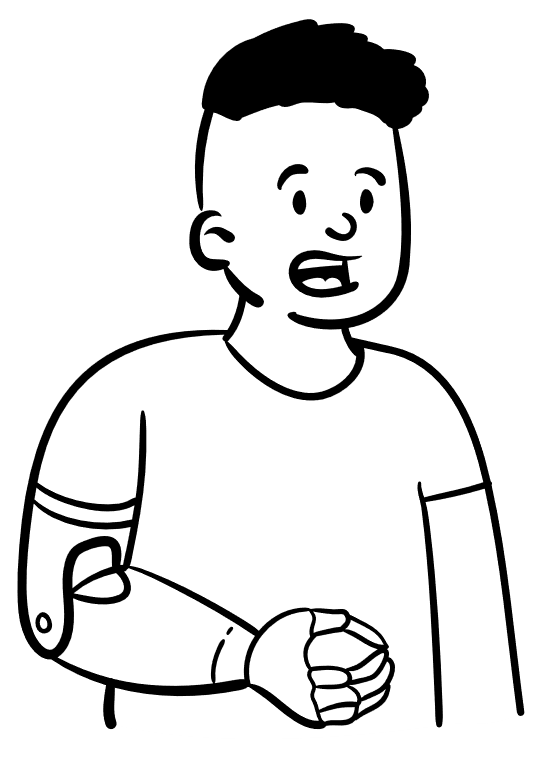 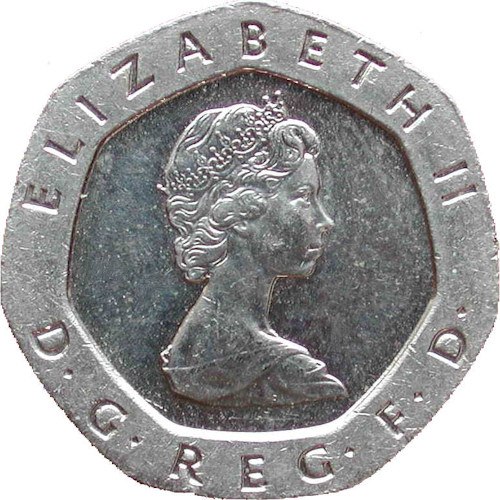 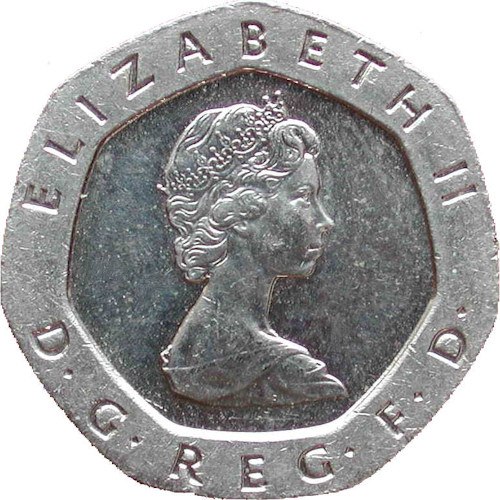 What do you see?    What do you know?   What could you find out?
Multiplication and division
Do you see: ten groups of 2 or 2 groups of ten.
What do you see?    What do you know?   What could you find out?
Part of the array is covered.

There are fewer than 18 counters.
What could the array be?
What do you see?    What do you know?   What could you find out?
Length and height
What is the same? What is different about the lines?
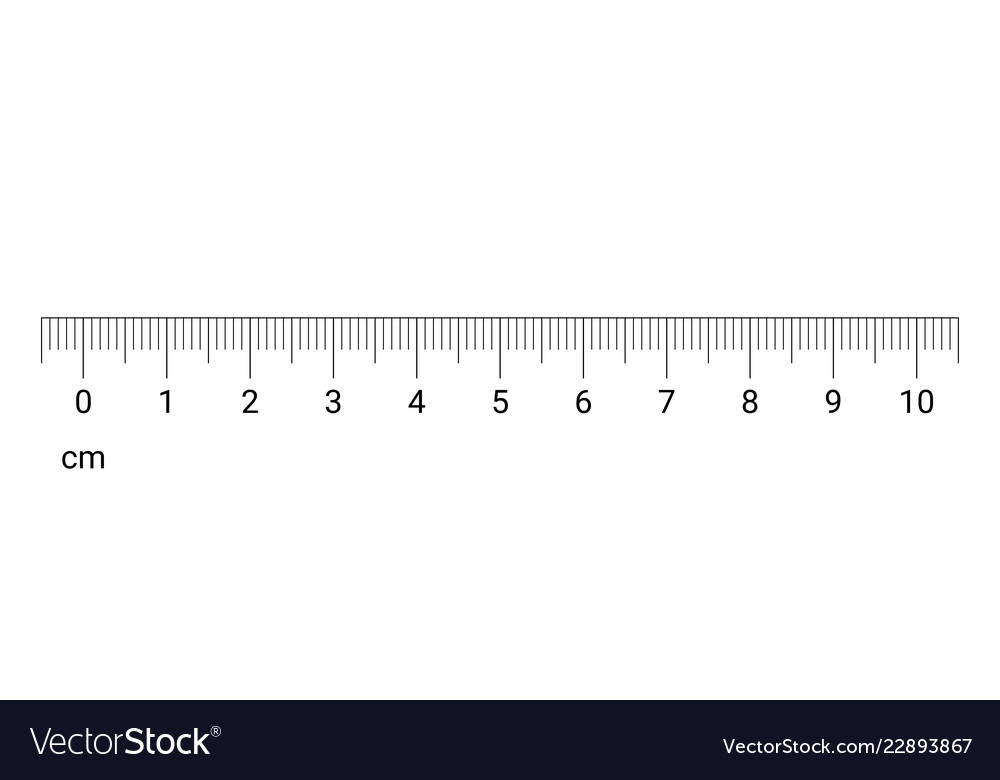 What do you see?    What do you know?   What could you find out?
Mass, capacity and temperature.
Which is heavier?
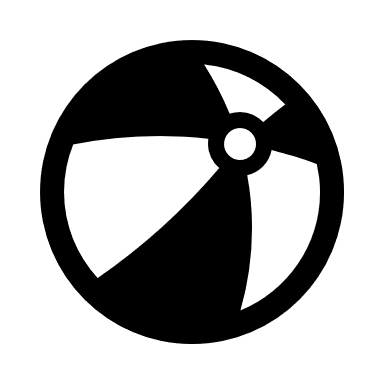 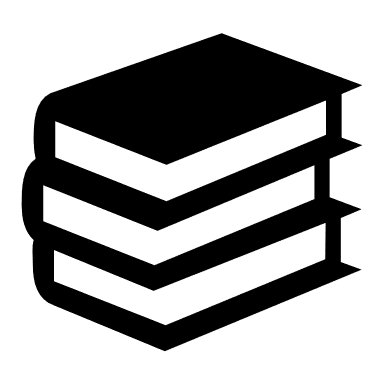 What do you see?    What do you know?   What could you find out?
Carl measures the temperature at 2pm and 8pm.


There is a difference of 5˚C.


What could the temperatures be?
What do you see?    What do you know?   What could you find out?
Fractions
Here is a selection of counters.



The ___________ are a small part of the counters.


There __________are a large part of the counters.
What do you see?    What do you know?   What could you find out?
What do you see?    What do you know?   What could you find out?
John
Carl
What do you see?    What do you know?   What could you find out?
Time
The minute hand has fallen off the classroom clock.


School finishes at 3:30.


Are children still at school?
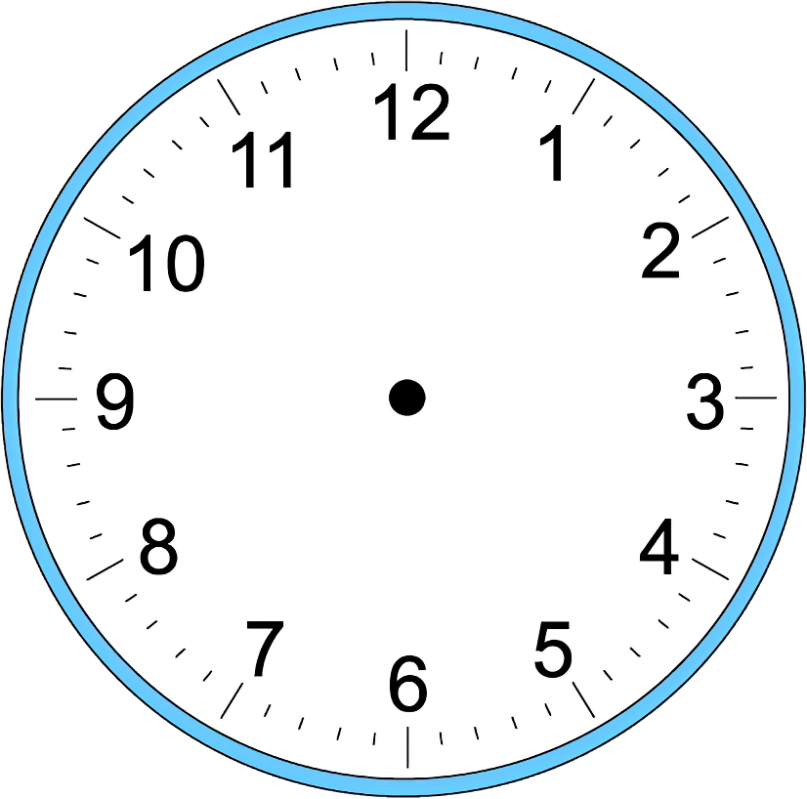 What do you see?    What do you know?   What could you find out?
Statistics
The block diagrams shows how many children went to breakfast club each day.
How many children attended breakfast club on Monday?


How many children attended breakfast club on Thursday?


Which days did the same number of children attend breakfast club?


How many people attended breakfast club across the whole school week?
What do you see?    What do you know?   What could you find out?
Position and direction
How many ways can you describe the position of the £1 coin?
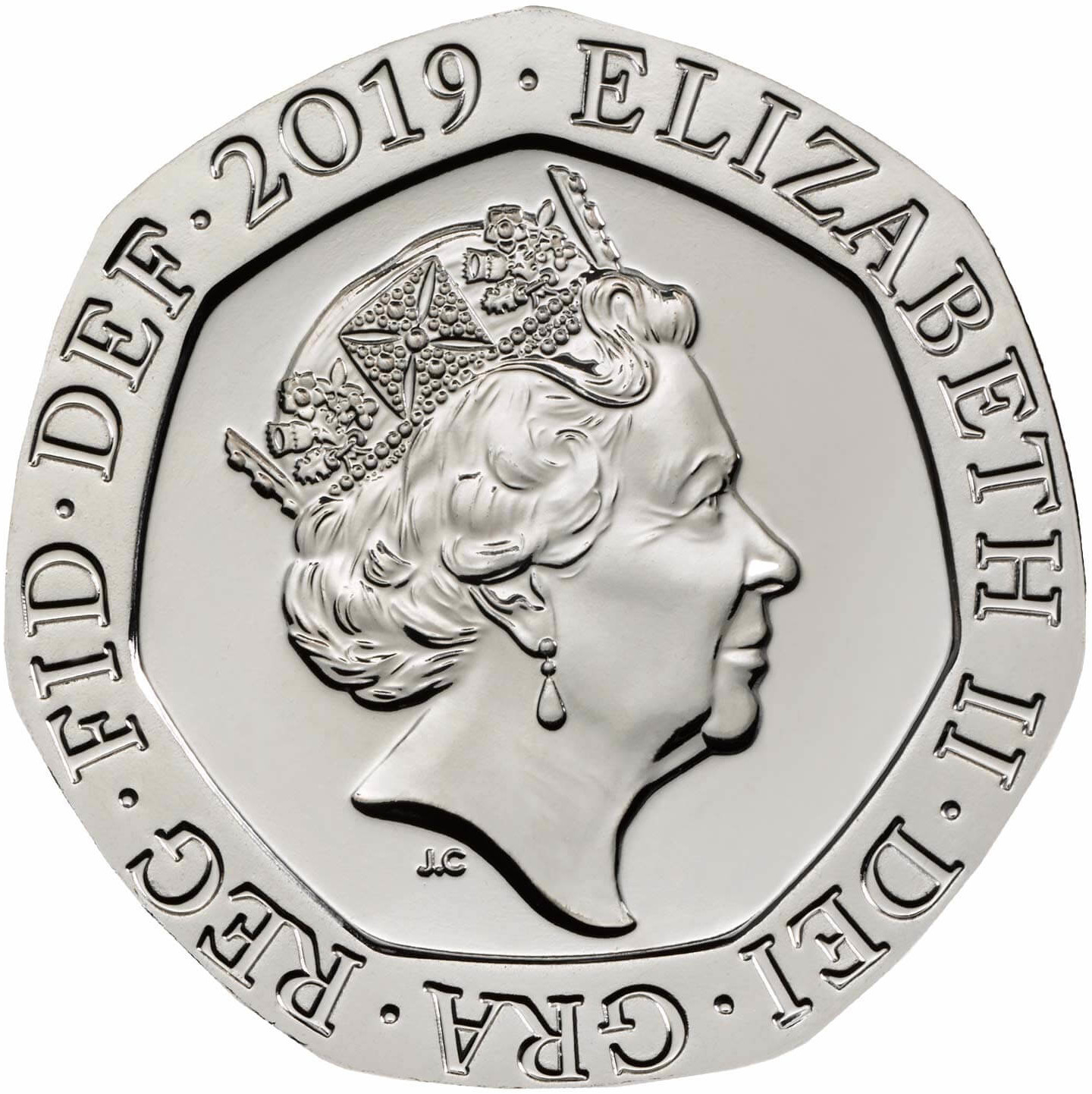 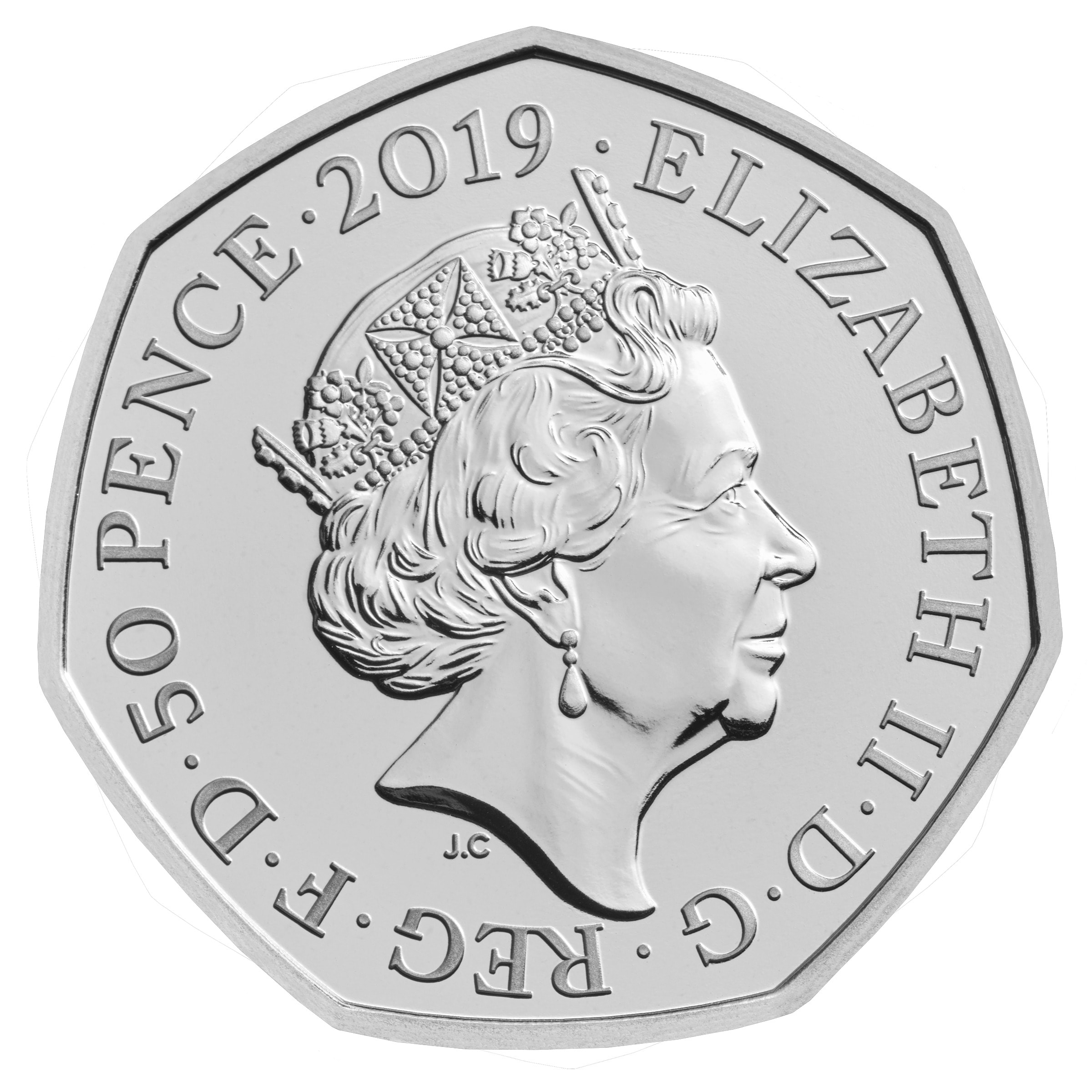 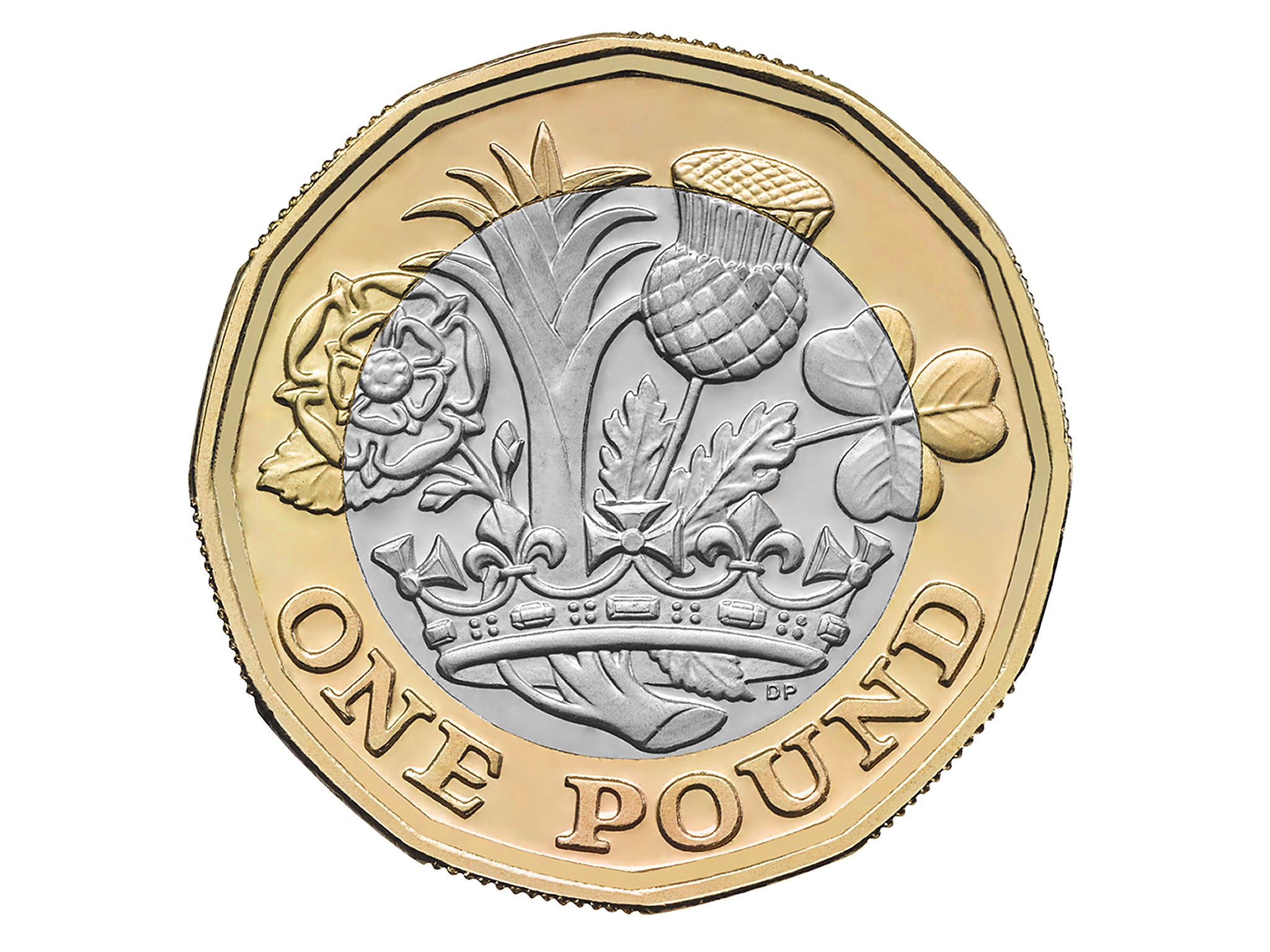 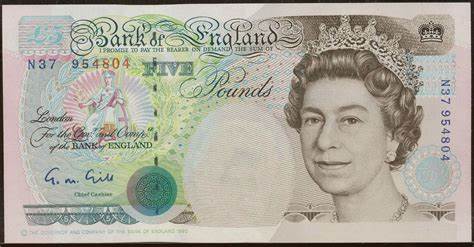 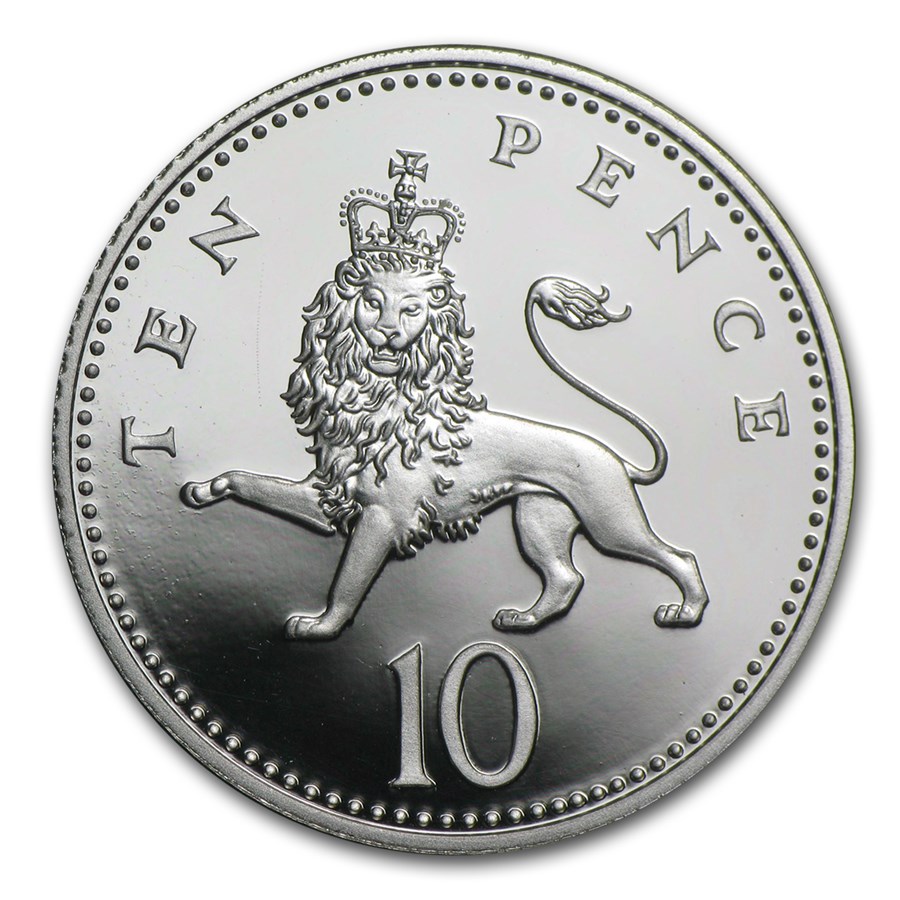 What do you see?    What do you know?   What could you find out?
www.mrbeeteach.com